Sudatel IPv6 Plan & Practice
Prepared by: Sudatel IP team 
Presented by: Hanadi Abdelrahman
31 May, 2022
About Me
Hanadi Abdelrahman Ibrahim Mustafa
Senior Professional. Transport Network • Network 
Internet & IPBB Domain 
Sudatel
BSc (Honors) in Computer Engineering
MSc in Telecommunication Engineering 
CCNA,CCNP,CCIE
Ethical Hacking
Sudatel IPv6 readiness
Why IPV6?
Shortage of IPv4 addresses resources due to: 
Internet is expanding very rapidly in developing countries.
New devices such as smartphones need IP addresses.
End-to-End reachability is not possible without IPv6.
New Features like Auto-configuration, better support for QoS, Mobility and Security requires IPv6.
Sudatel readiness:
All Sudatel core routers support IPV6 and ready for IPV6 deployment because we use latest and upgraded equipment.
  Sudatel is ready to support all customers and corporates that need to deploy IPV6.
  Sudatel is ready to use IPV6 for Sudani mobile operator in Sudan.
  Sudatel has internal customers that use IPV6 (Sudren and Maxnet) and has an external customer that  (Ethio telecom, Ethiopia).
All BGP with upstream ISP have IPV6 session , even caches that used in our network.
Sudatel DNS supports IPv6 and it is already configured.
Knowledge Share Supportive :

 2005 Sudatel enroll with Afrinic for first IPV6 workshop in Sudan.
Sudatel provide internet by using IPV6 in one of SDNOG events.

Sudacad  provide IPV6 course : 
Certified IPv6 Network Engineer – Level 1 (CNE6 Level 1) in corporation with ITU)
IOT workshops 
 IPv6 Network Engineering With ITU
IPv6 Foundations
Sudatel IPv6 Deployment
We’ve already gotten IPV6 block from AFRINIC (2001:4228::/32 in 6/3/2006) and its current utilization is 21%.
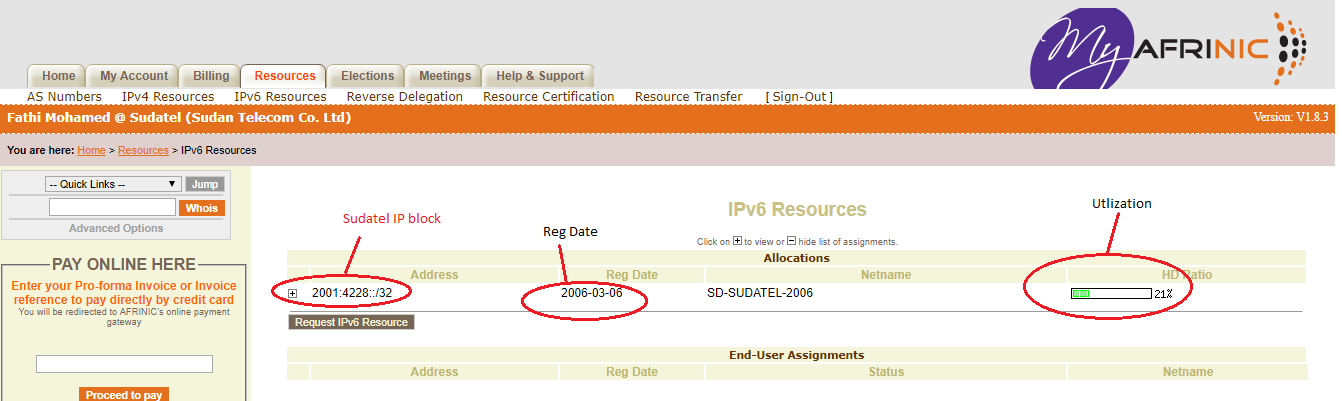 Typical steps to be ready for IPV6 as shown below:
Announce  IPV6 prefix
Enable IPV6 in core
Enable IPV6 in edge router
Enable IPv6 in DNS
Get the right IPv6 block
Challenges:


Awareness.
Equipment readiness.
Government policy.
Thanks 

Questions